Projeto e Design de Experiência do Usuário
Bibliografia
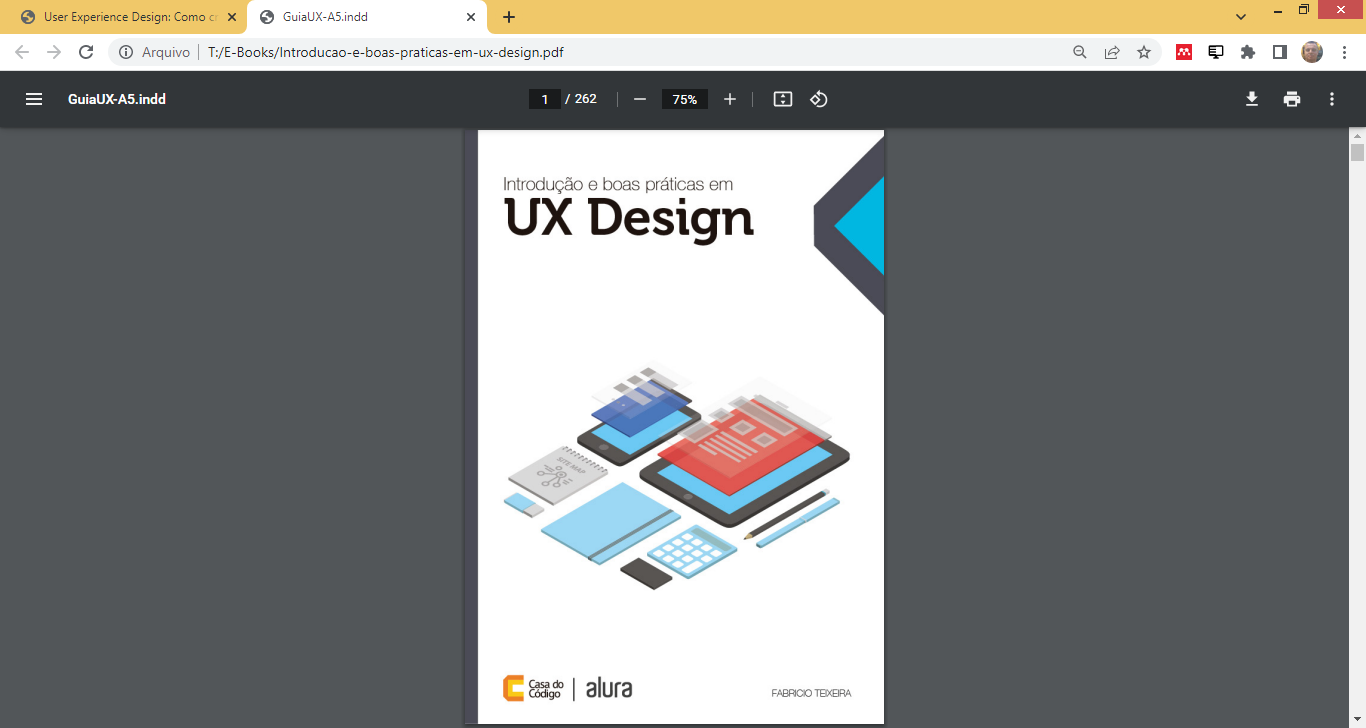 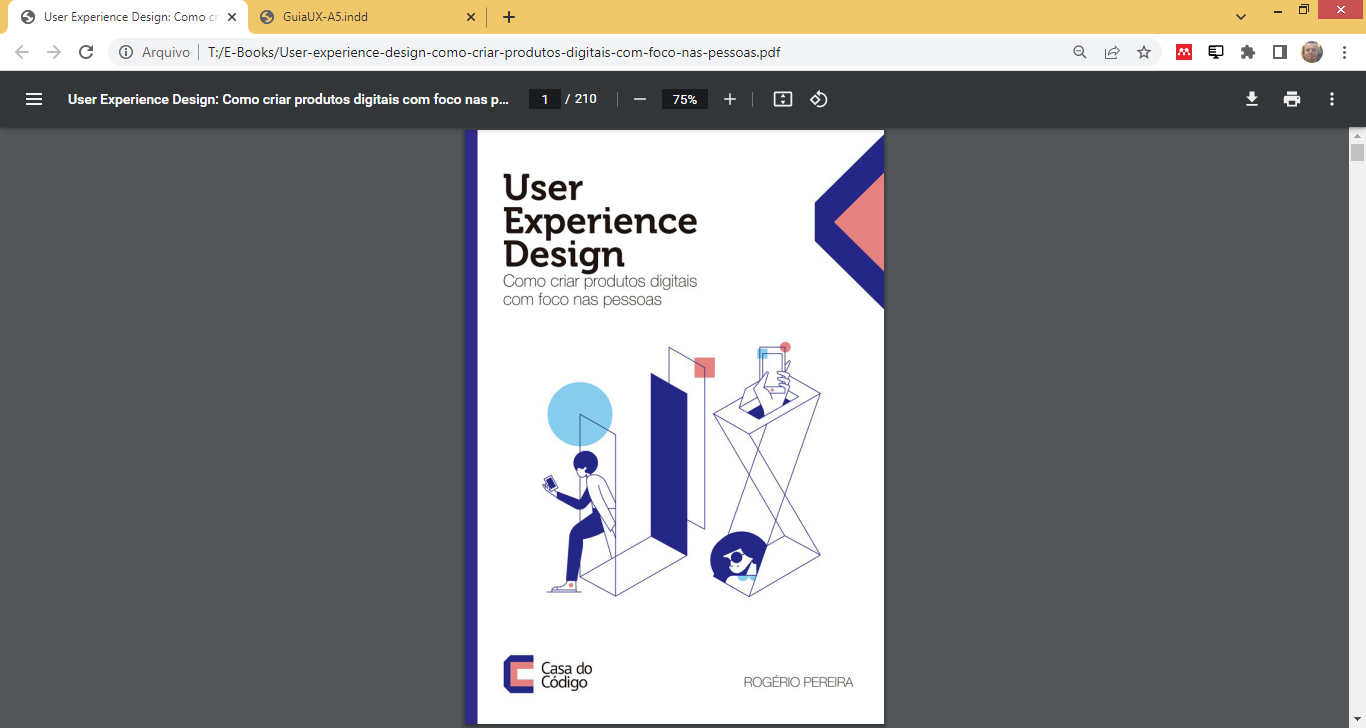 Contexto
Visa identificar, organizar as necessidades do usuário em entregáveis para o projeto de Experiência do Usuário.

Consiste na imersão do designer no mundo do usuário a fim de conhecer elementos sobre pessoas, processos e contexto de uso.

Envolve algumas etapas clássicas, que podem ser desenvolvidas de formas diferentes:
Processo circular
Sequencial
Etapas de UX
Descoberta
Visão do Produto
Desenho da Interface
Validação com Usuário
Etapa de Descobertas
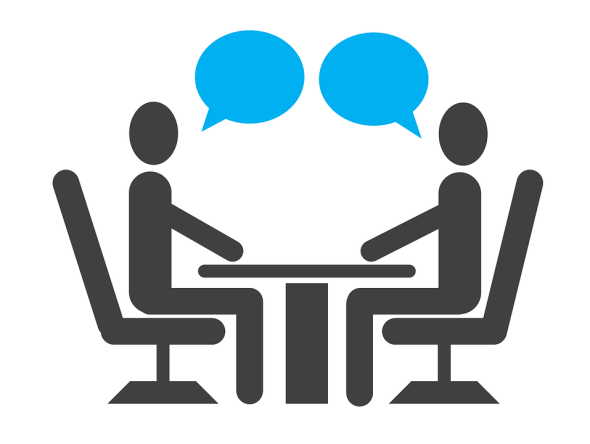 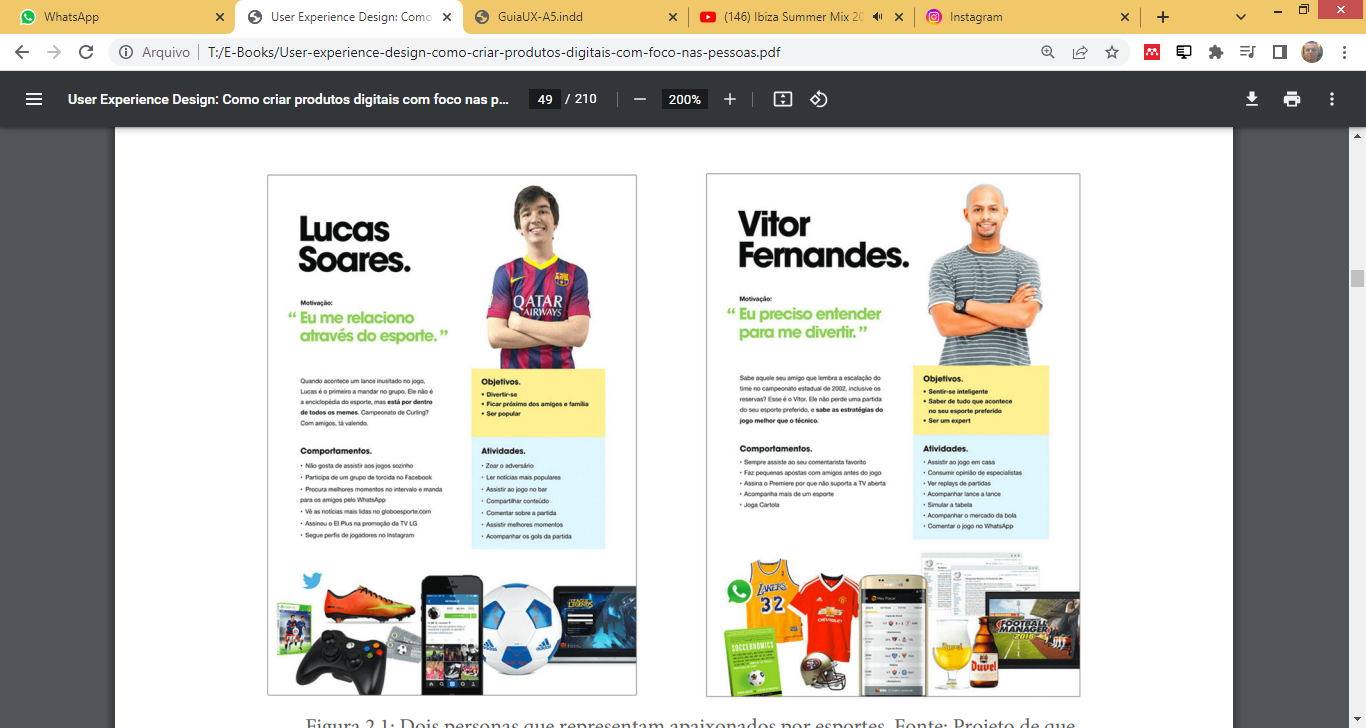 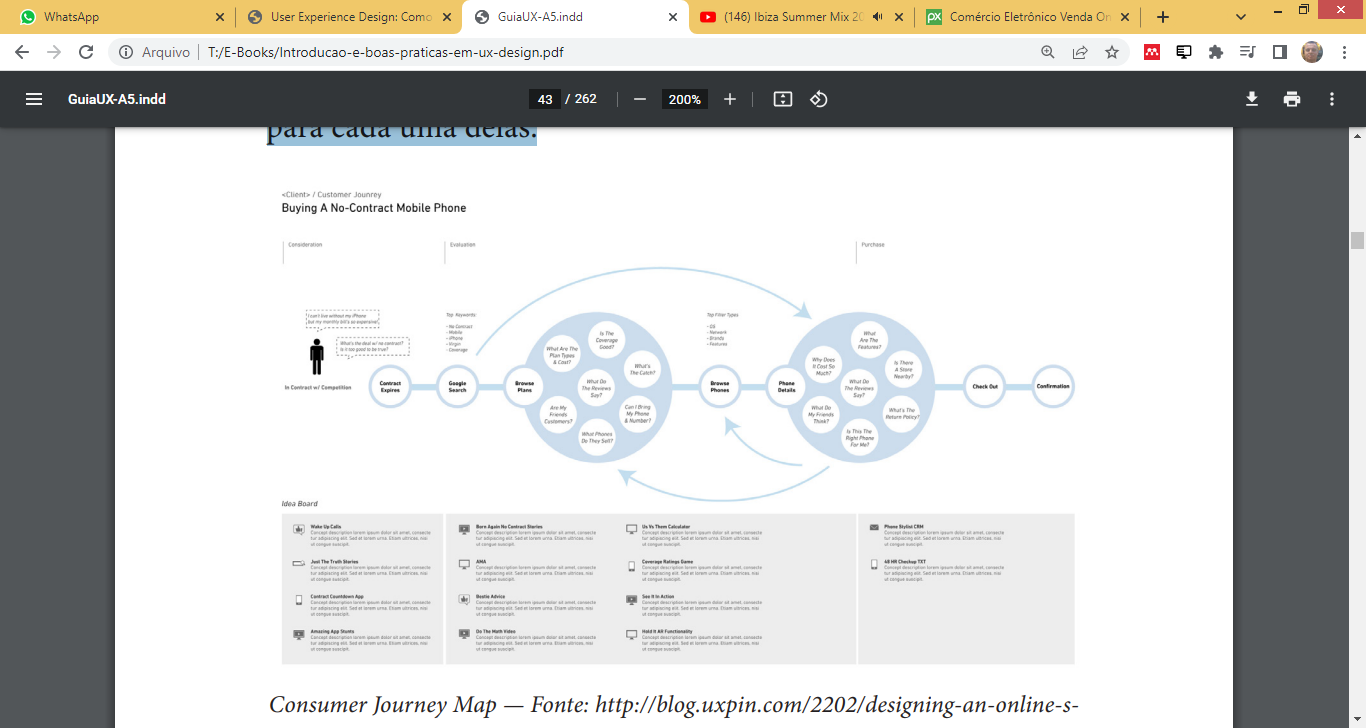 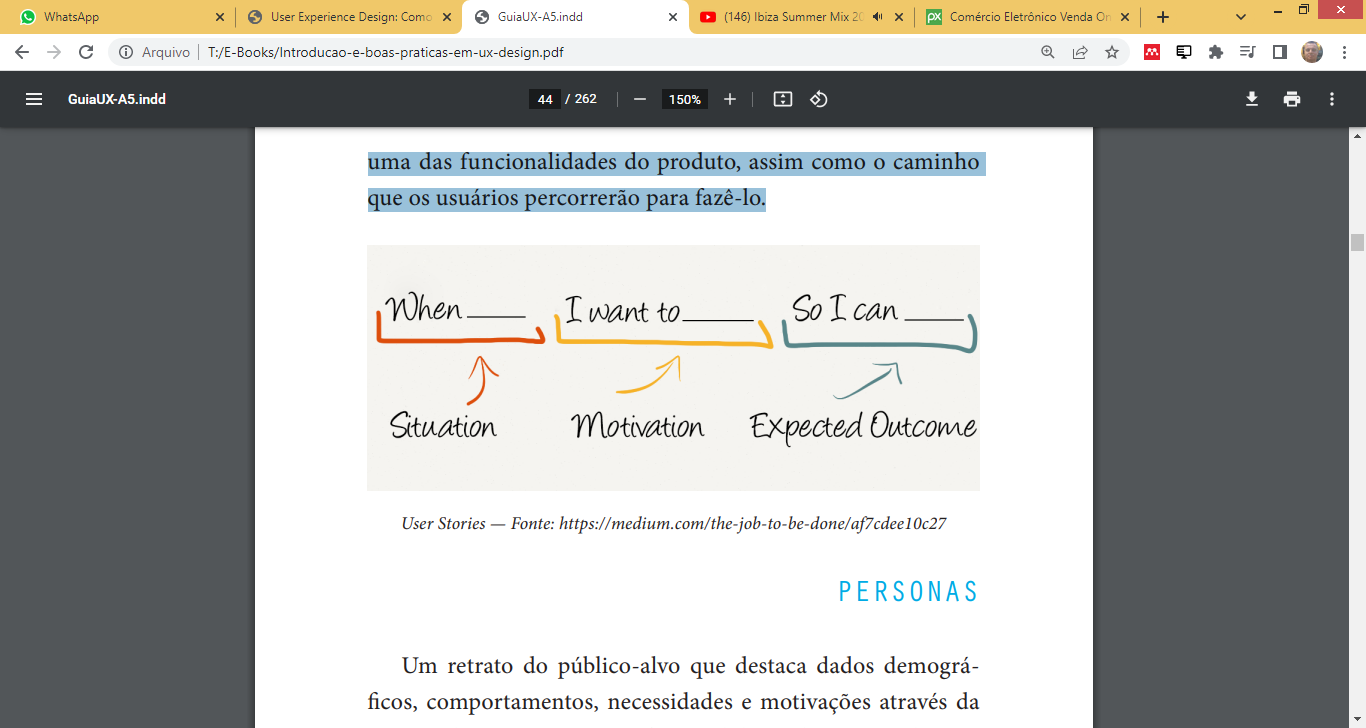 Visão do Produto
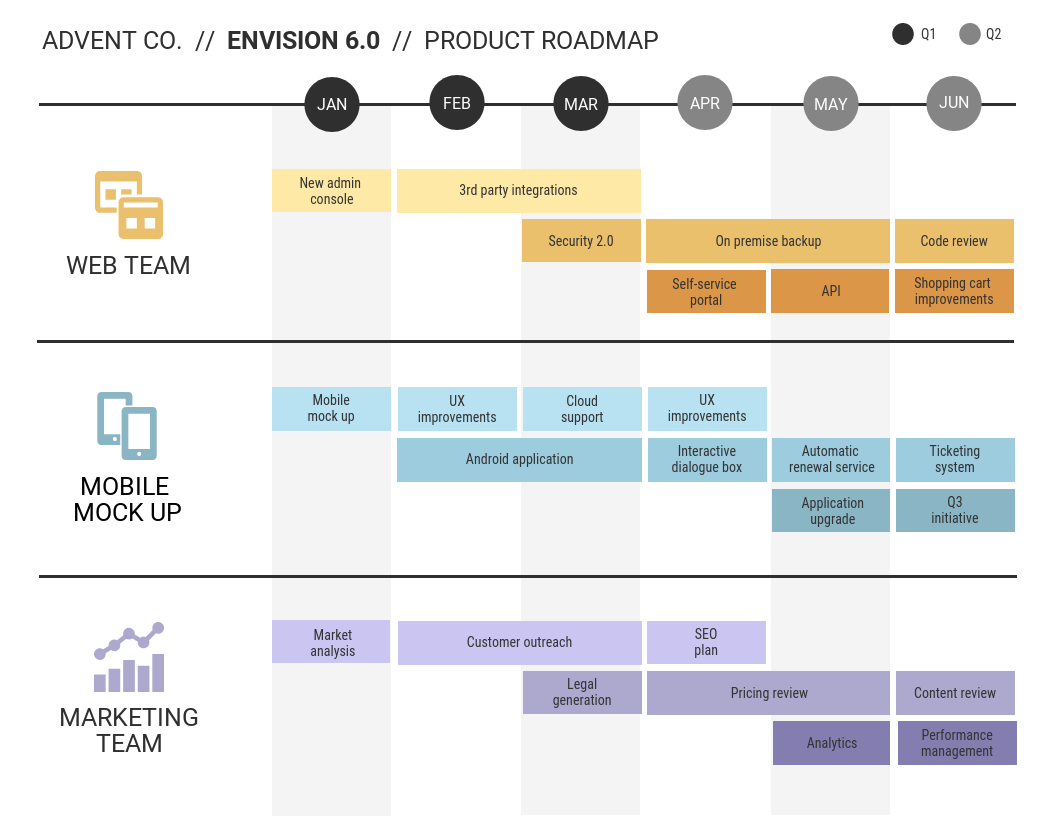 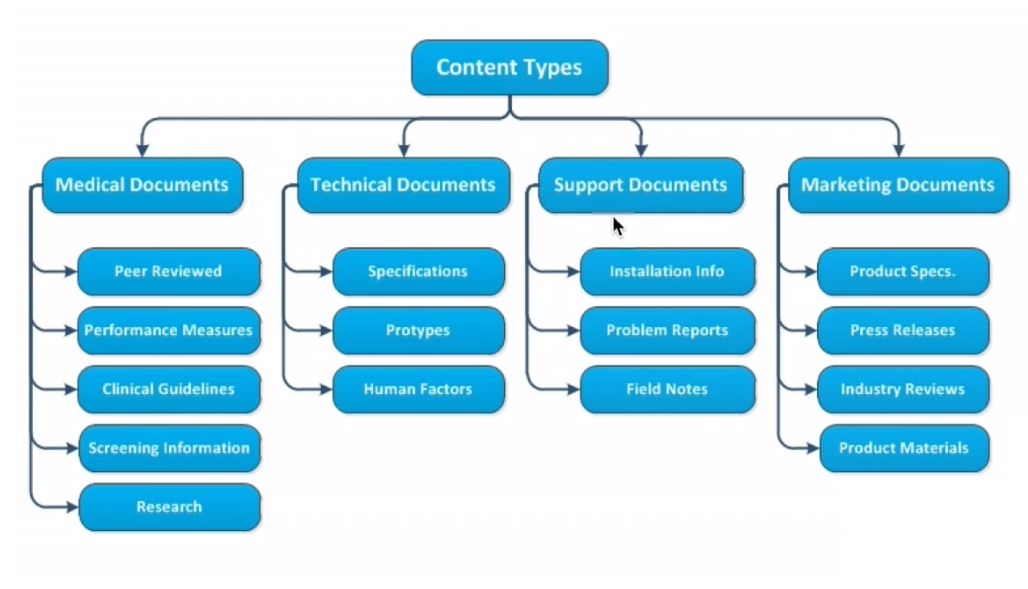 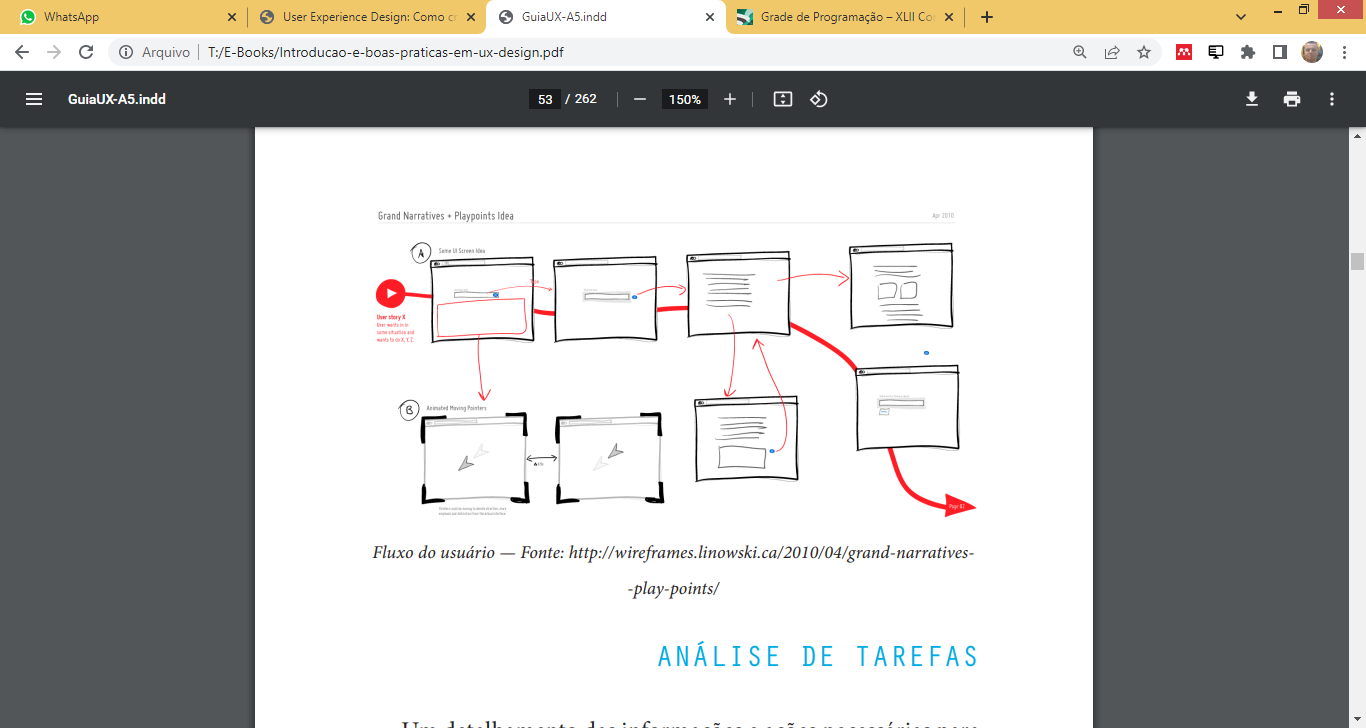 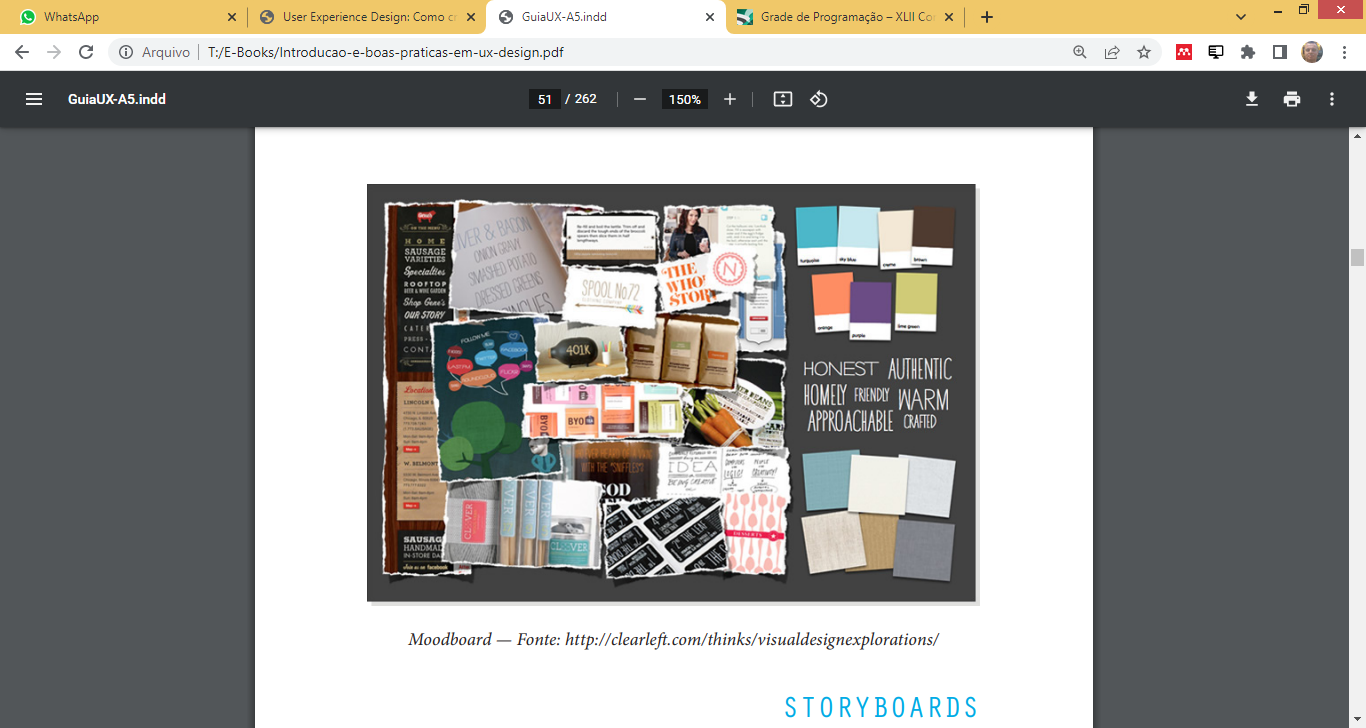 Desenho de Interface
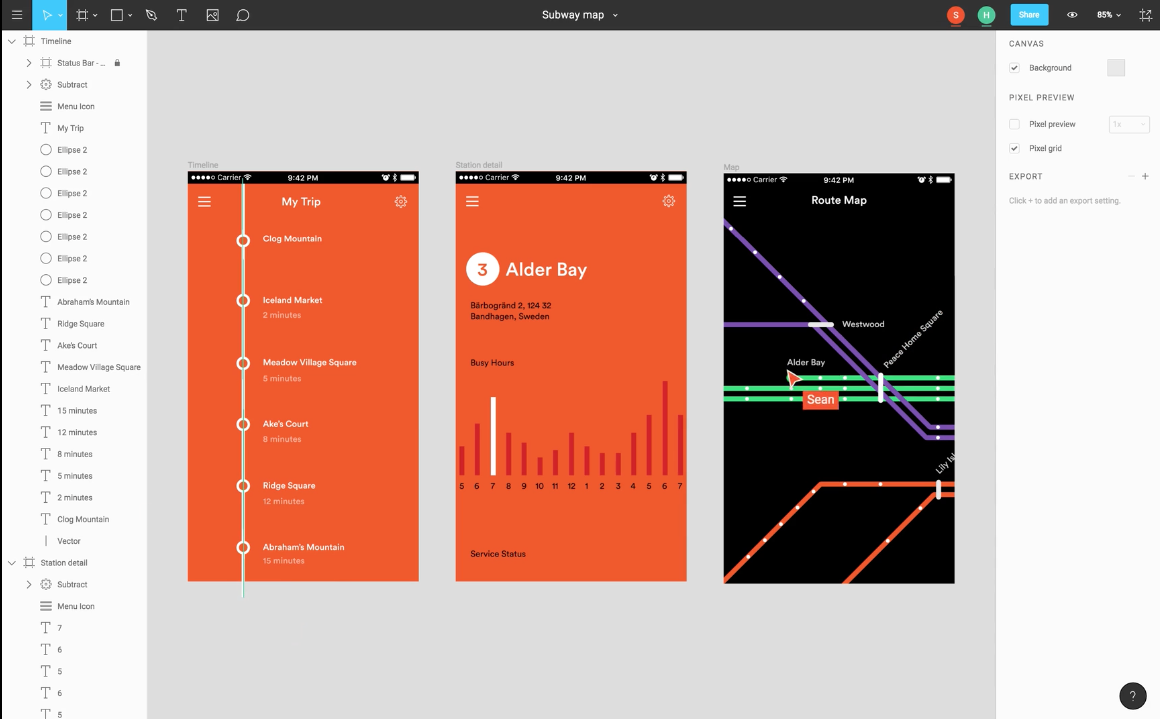 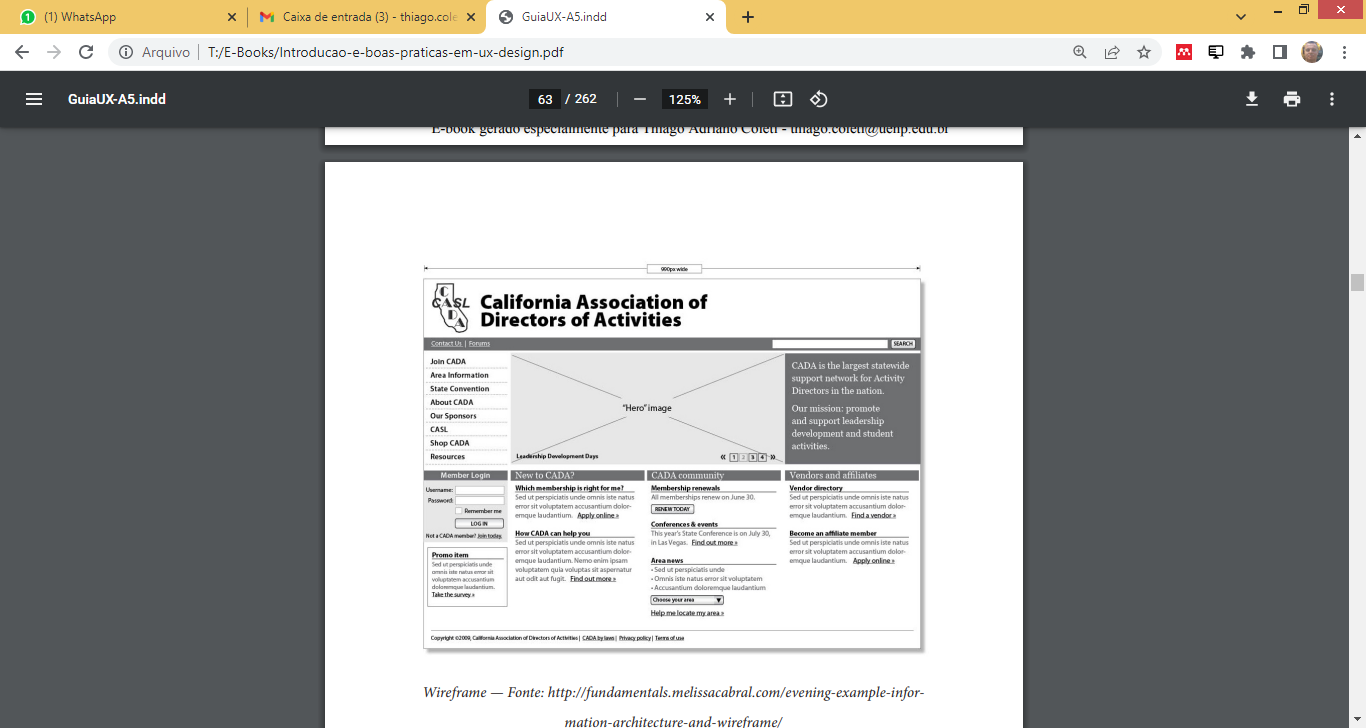 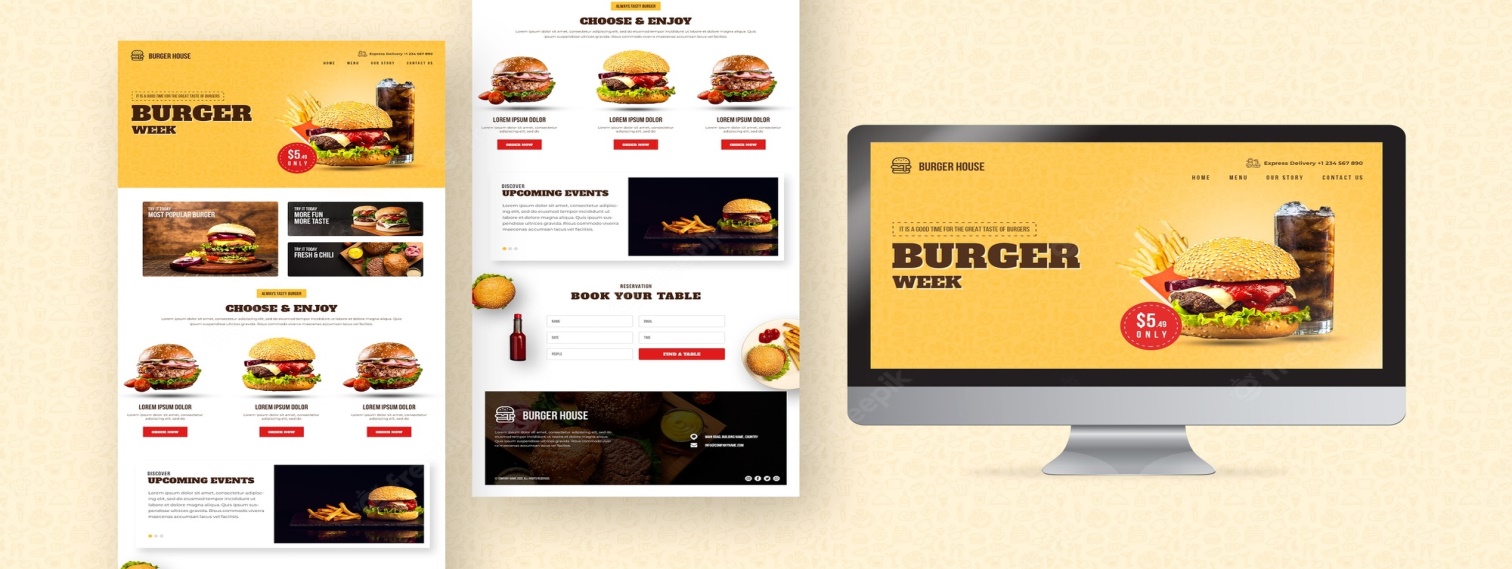 Validação com Usuário
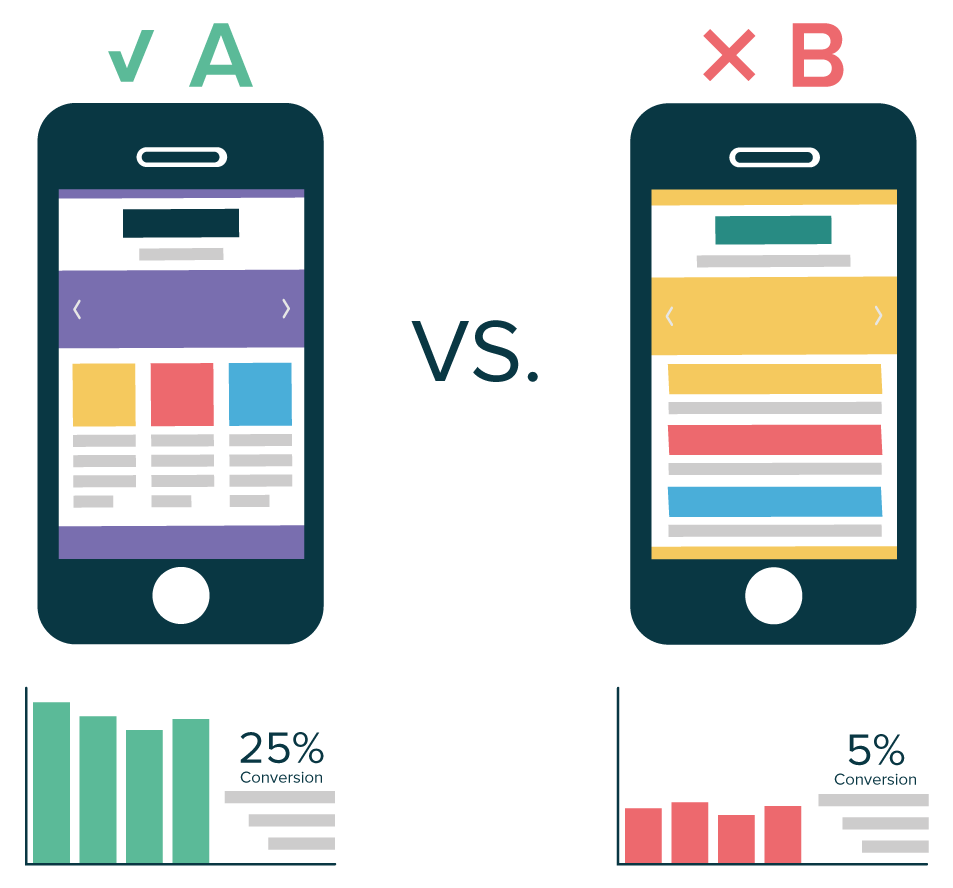 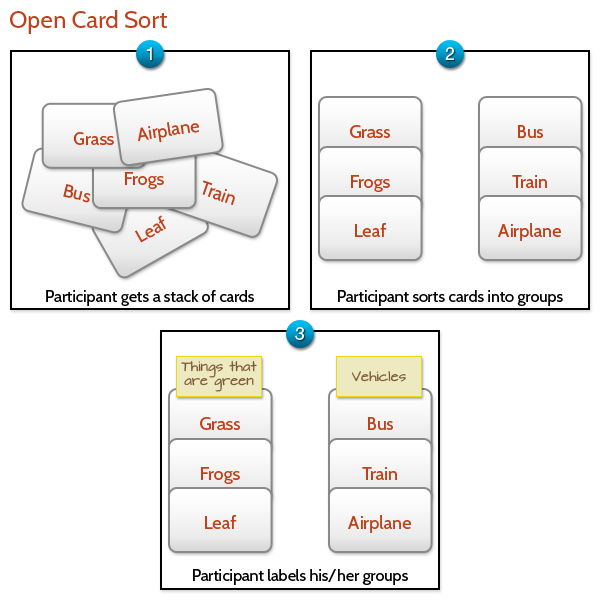 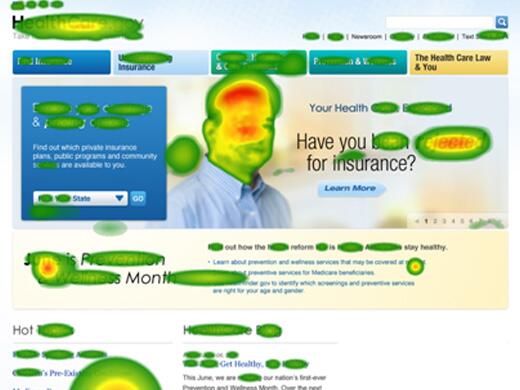 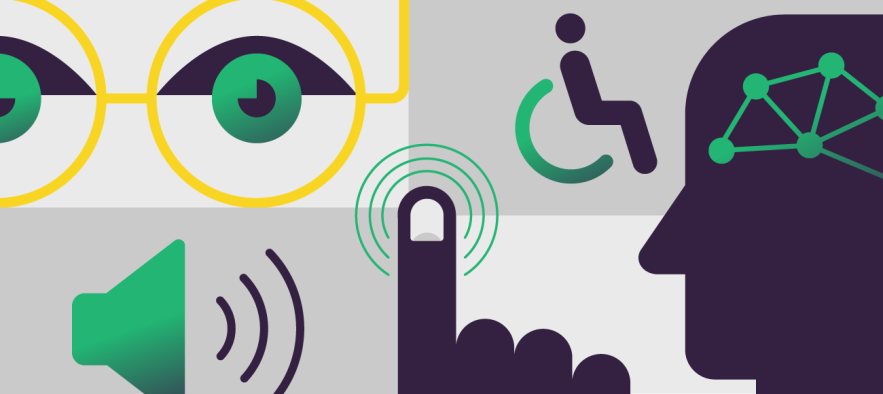 Design Thinking
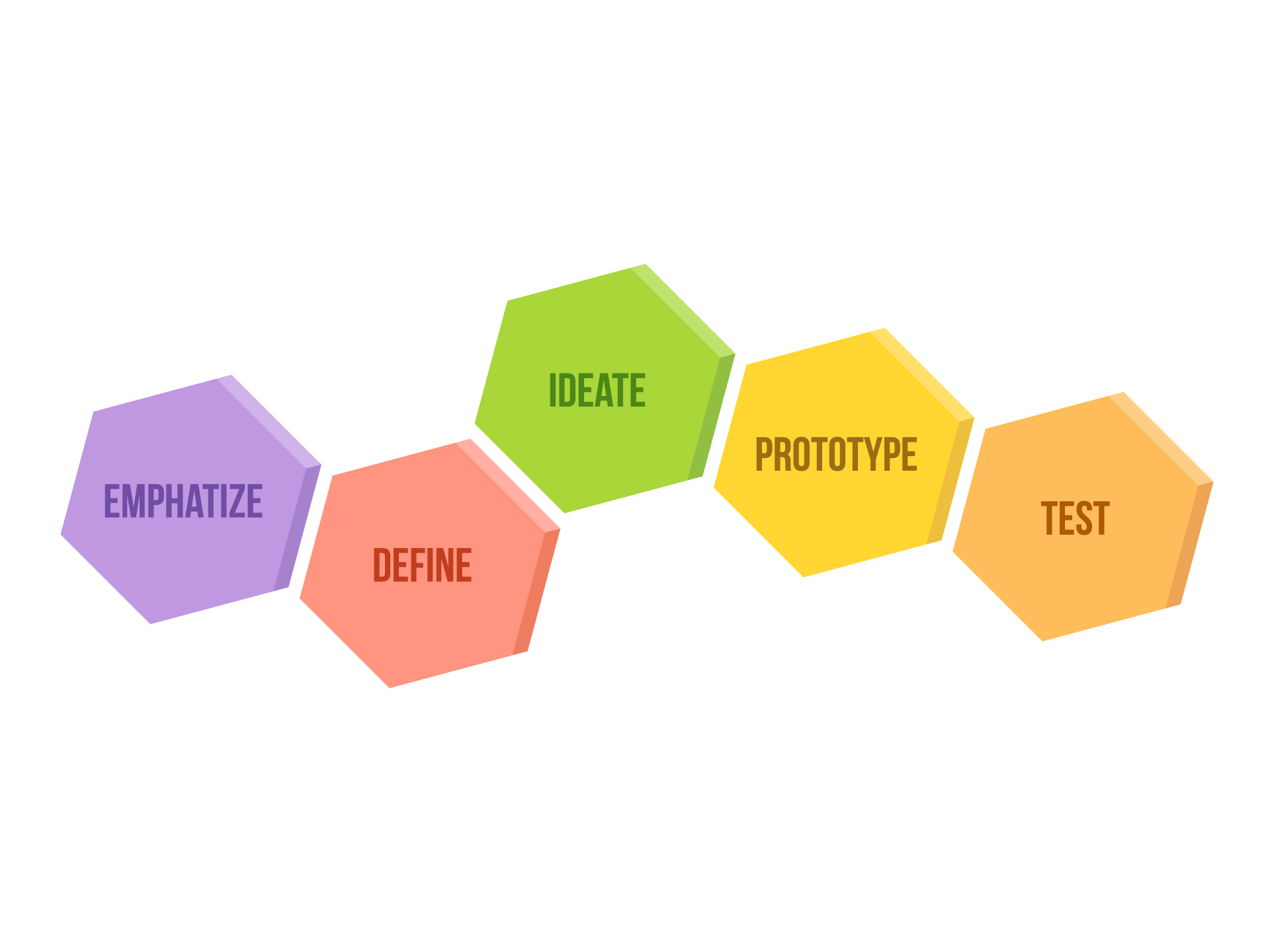 Design Thinking
Design Thinking
Imergir, entender, buscar, pesquisar e aprender sobre a proposta
Imersão
Descoberta
Visão
do
Produto
Imergir, entender, buscar, pesquisar e aprender sobre a proposta
Ideação
Avaliação
Prototipação
Construção de protótipos para concretizar ou demonstrar  os requisitos.